アルバイト募集中！！
『○○○○　▲▲▲駅前店』では一緒に働いてくれるアルバイトの仲間を募集しています。現在のメンバーは大学生、主婦を中心に○○名。とってもアットホームな雰囲気です！やる気のある、元気で明るい方、お待ちしています！
応募資格　　 18歳以上（高校生不可）
勤務日数 　　週○回以上～　※応相談
勤務時間　    ①　○○：○○～○○：○○
　　　　　　　　 ②　○○：○○～○○：○○
時給 　　　　　○○円～ 　
                        （○時以降○○円アップ／土・日・祝日○○円アップ）
仕事内容       接客、レジ等　（未経験者の方もOKです！）
応募方法   　 面接希望の方は、下記までお電話下さい。
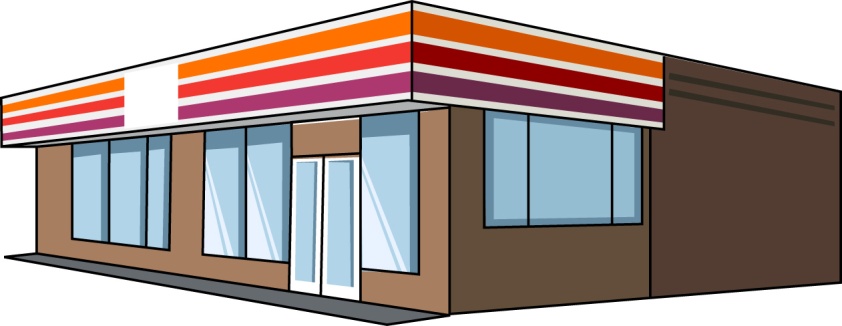 ＜応募先＞
TEL  ：03-1111-1111 
担当： ○○○○　▲▲▲駅前店　店長山田